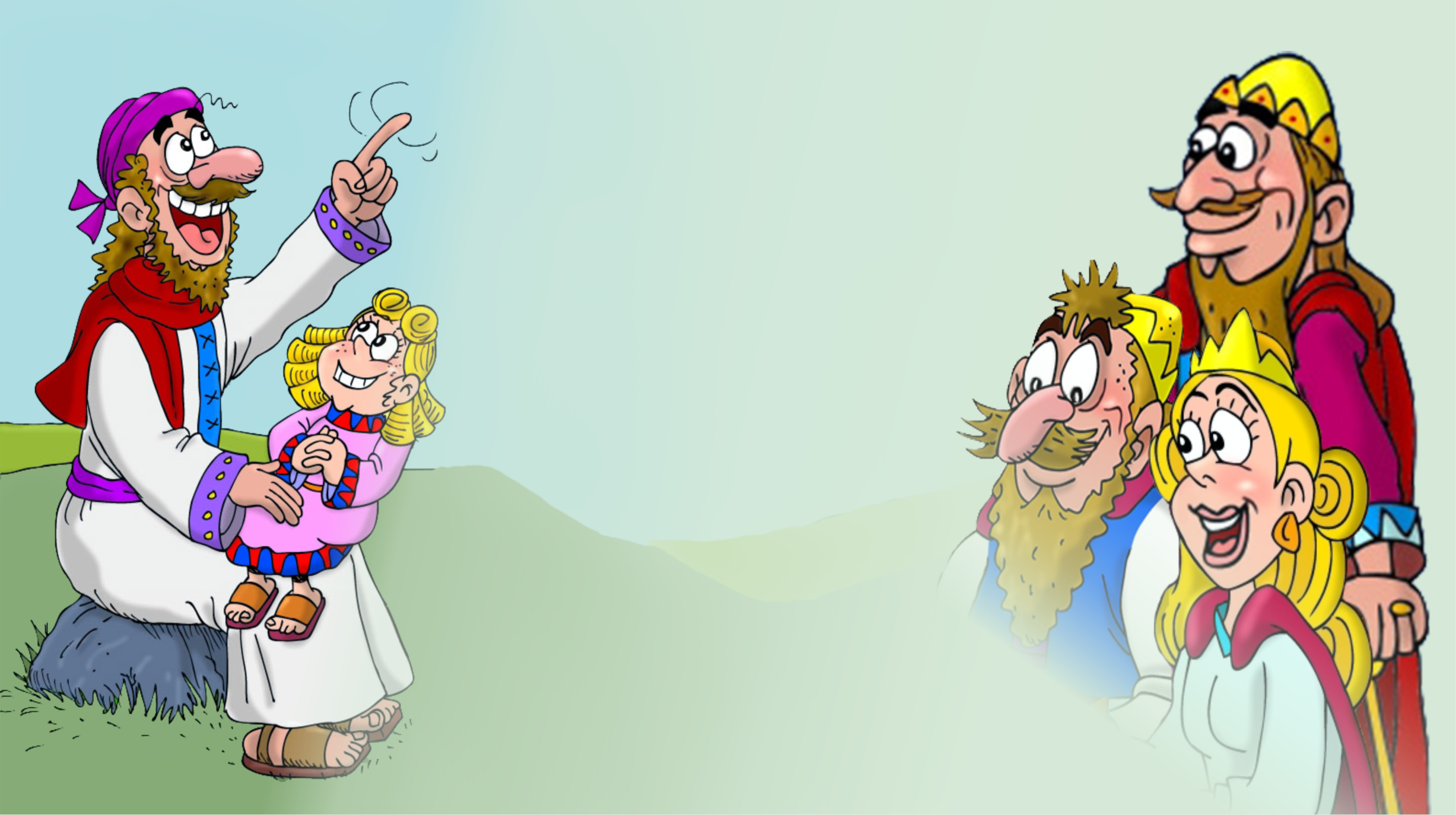 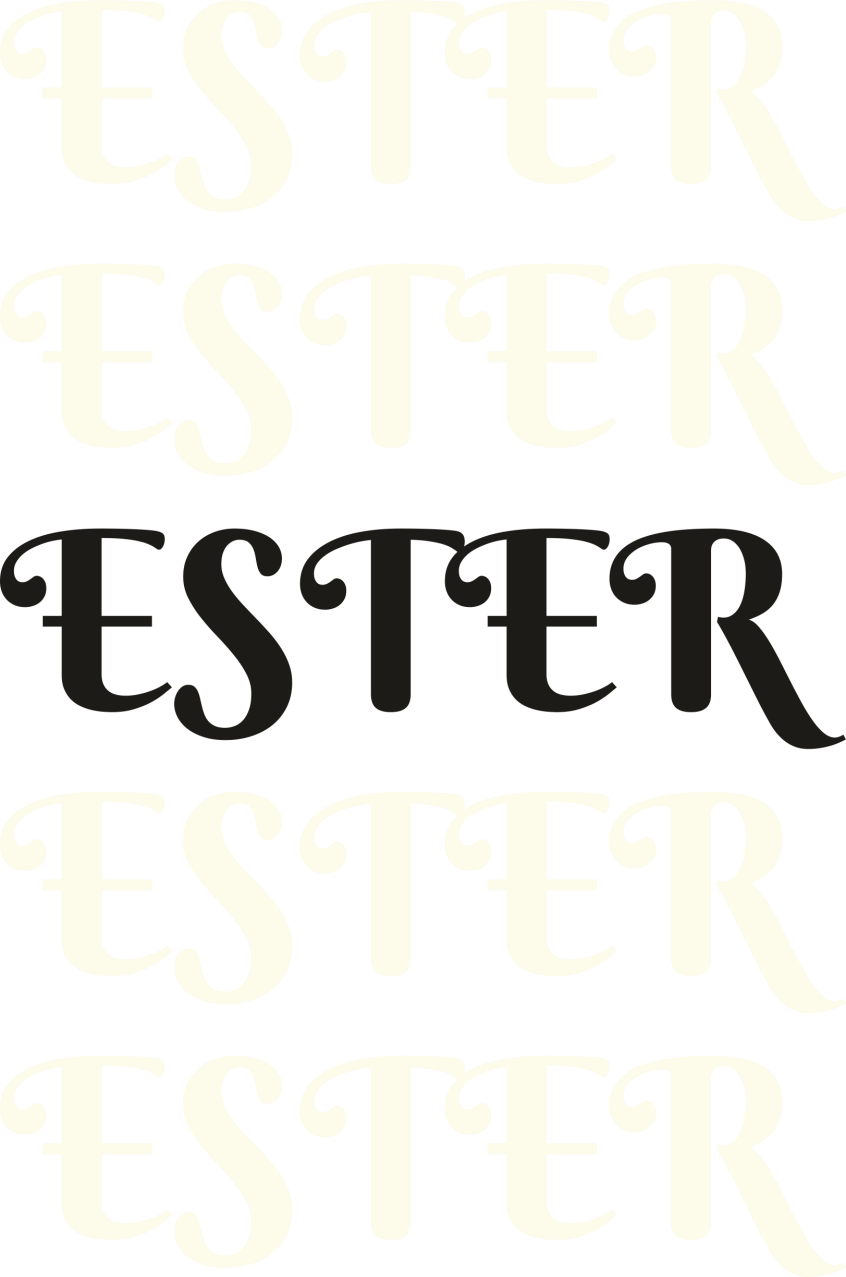 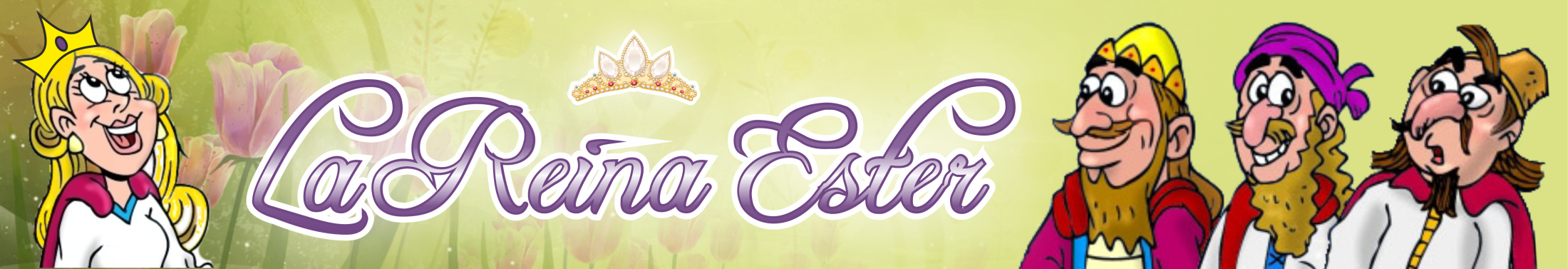 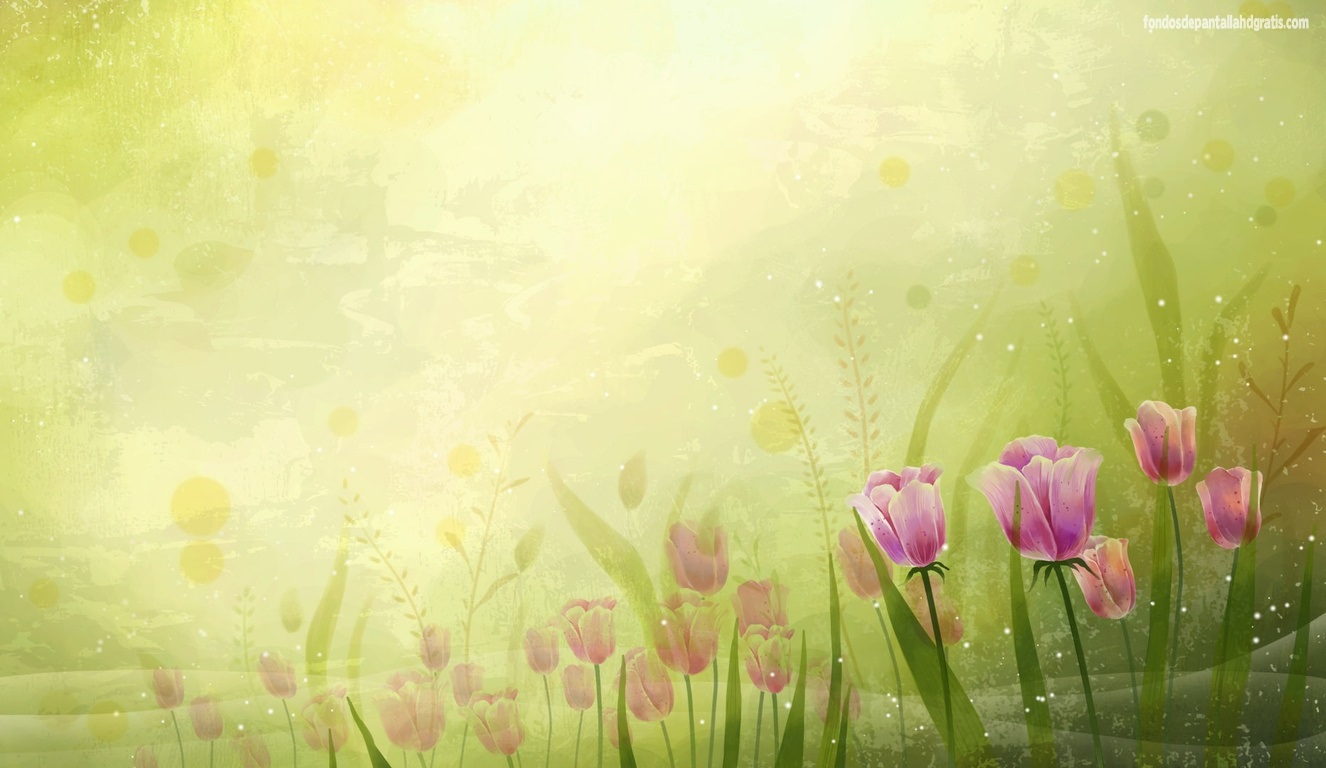 La conspiración
de Amán
La conspiración
de Amán
©2015 hermanamargarita.com
MARDOQUEO Y LOS TRAIDORES
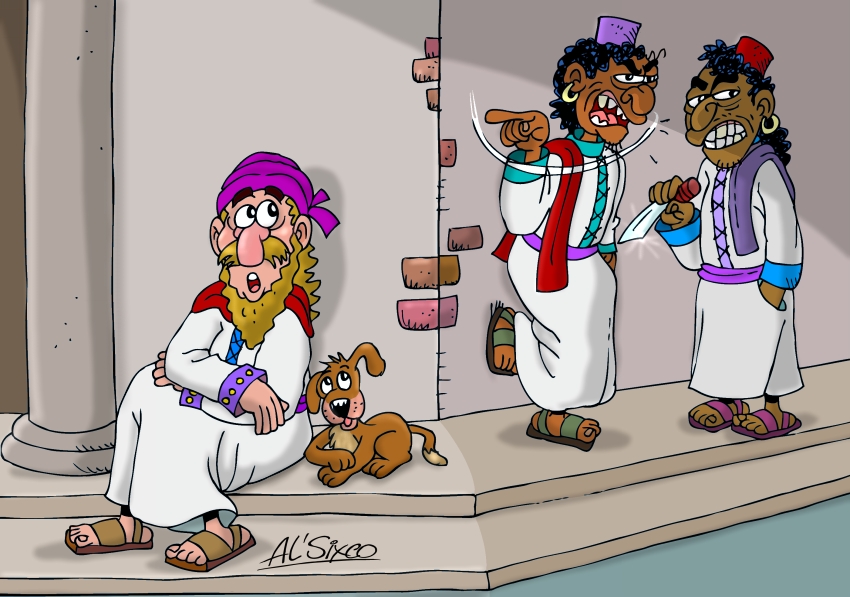 ,
MARDOQUEO NO SE ARRODILLA ANTE AMAN
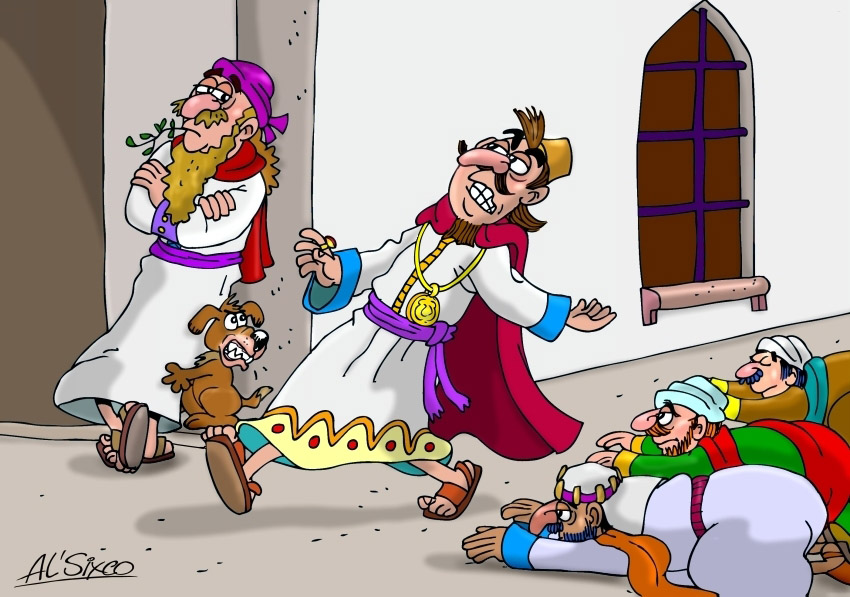 AMÁN DECIDE DESTRUIR A LOS JUDÍOS
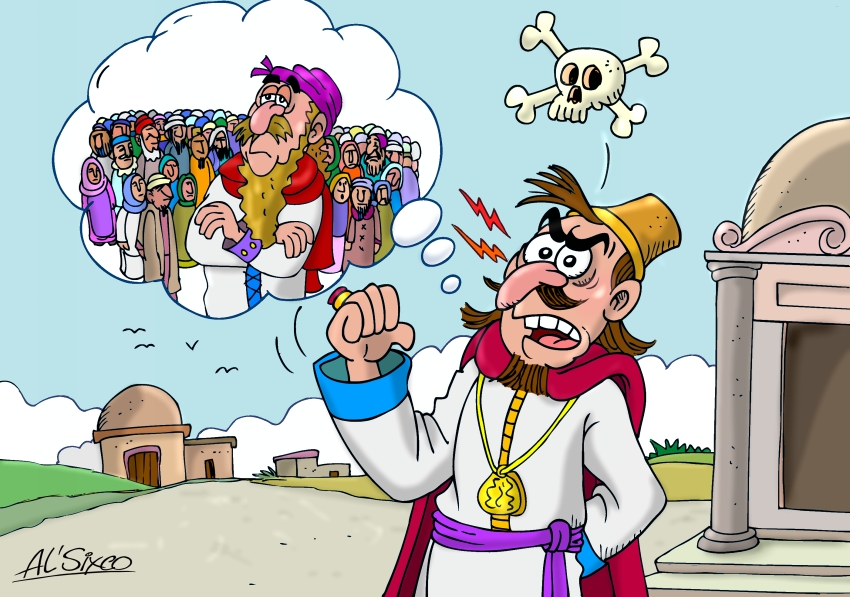 EL REY DA A AMÁN SU ANILLO
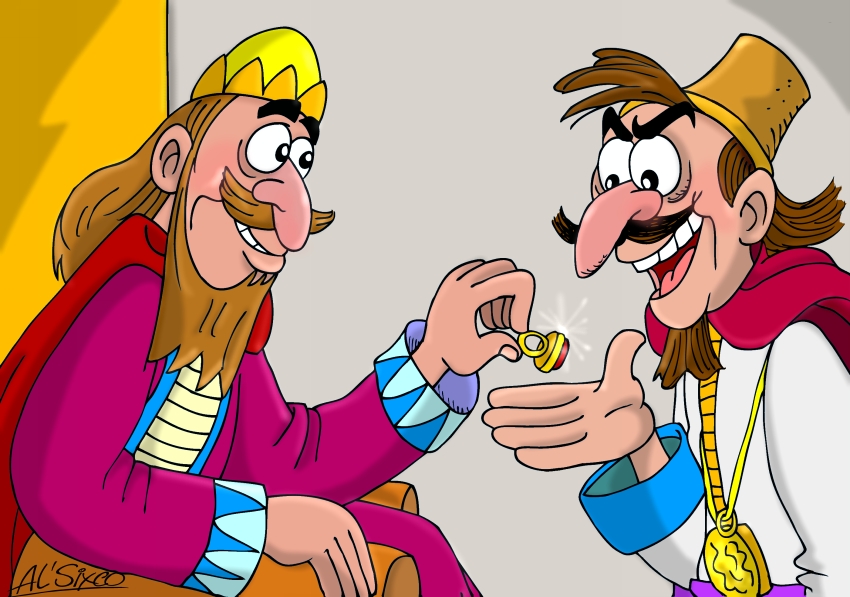 MARDOQUEO GIME DEBIDO AL DECRETO
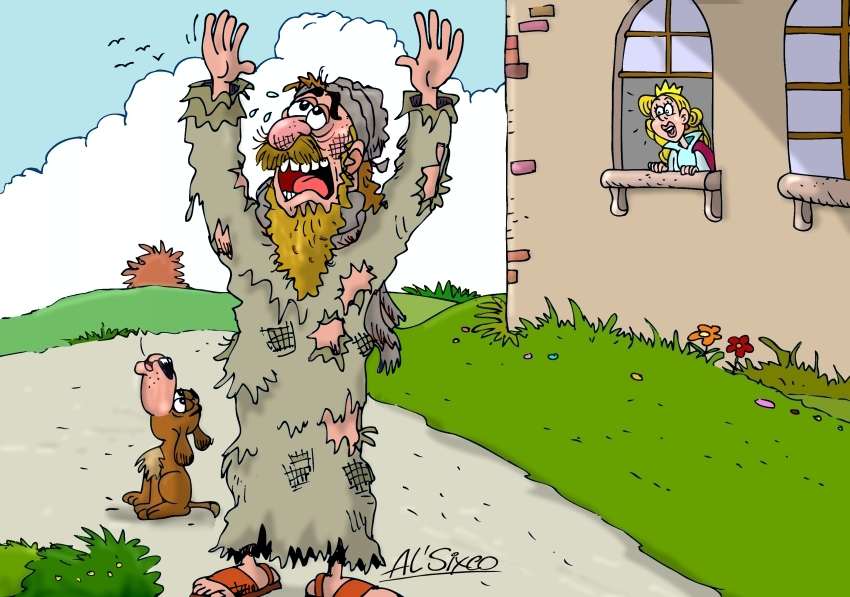 MENSAJE DE MARDOQUEO A ESTER
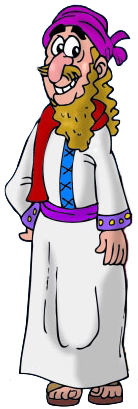 ¡Para un momento
como éste has llegado al trono!
¡Para un momento
como éste has llegado al trono!
ESTER DECIDE INTERCEDER POR SU PUEBLO
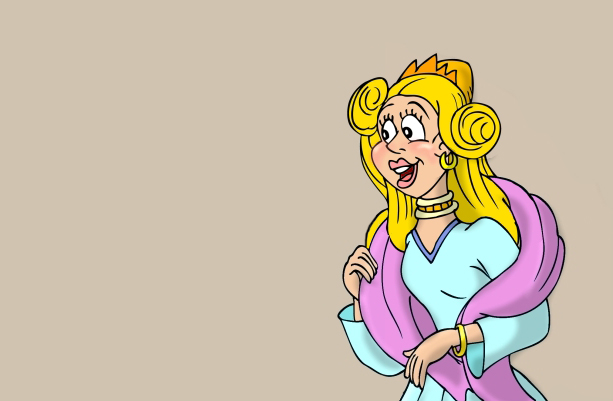 ¡Si perezco,
que perezca!
¡Si perezco,
que perezca!
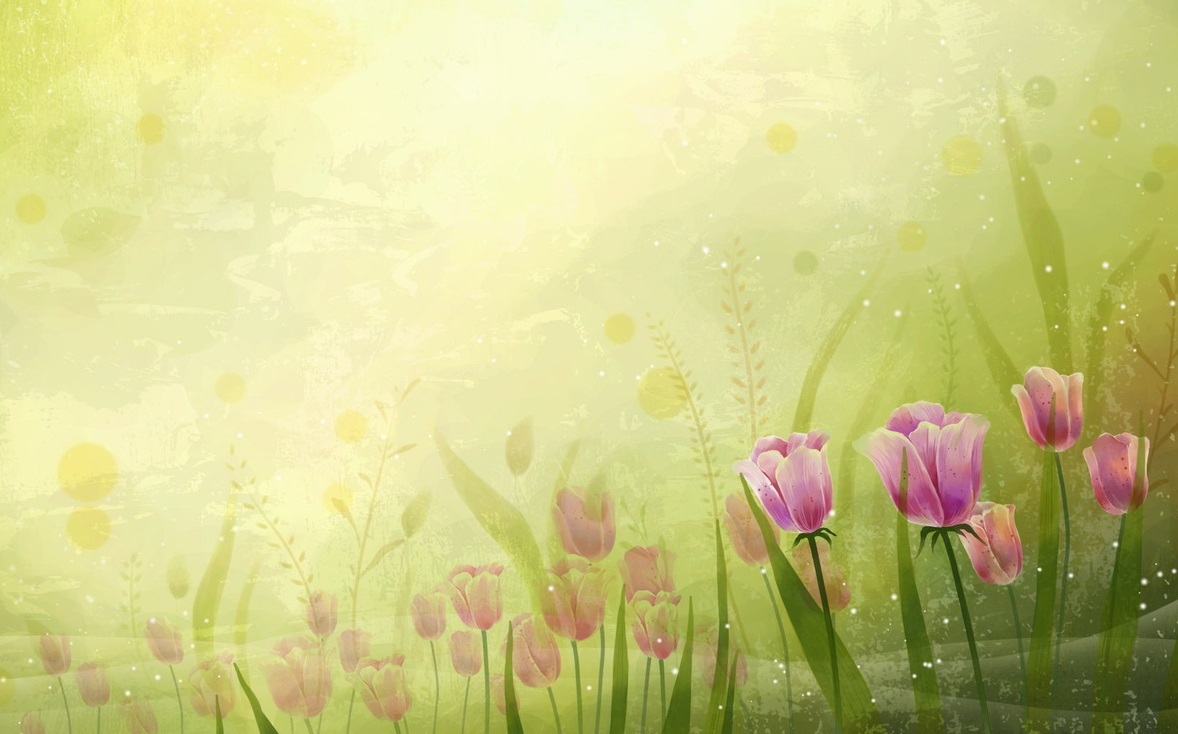 Venga también a mí
tu misericordia, oh Señor,
tu salvación, conforme
a tu palabra. Salmo 119:41
Venga también a mí
tu misericordia, oh Señor,
tu salvación, conforme
a tu palabra. Salmo 119:41